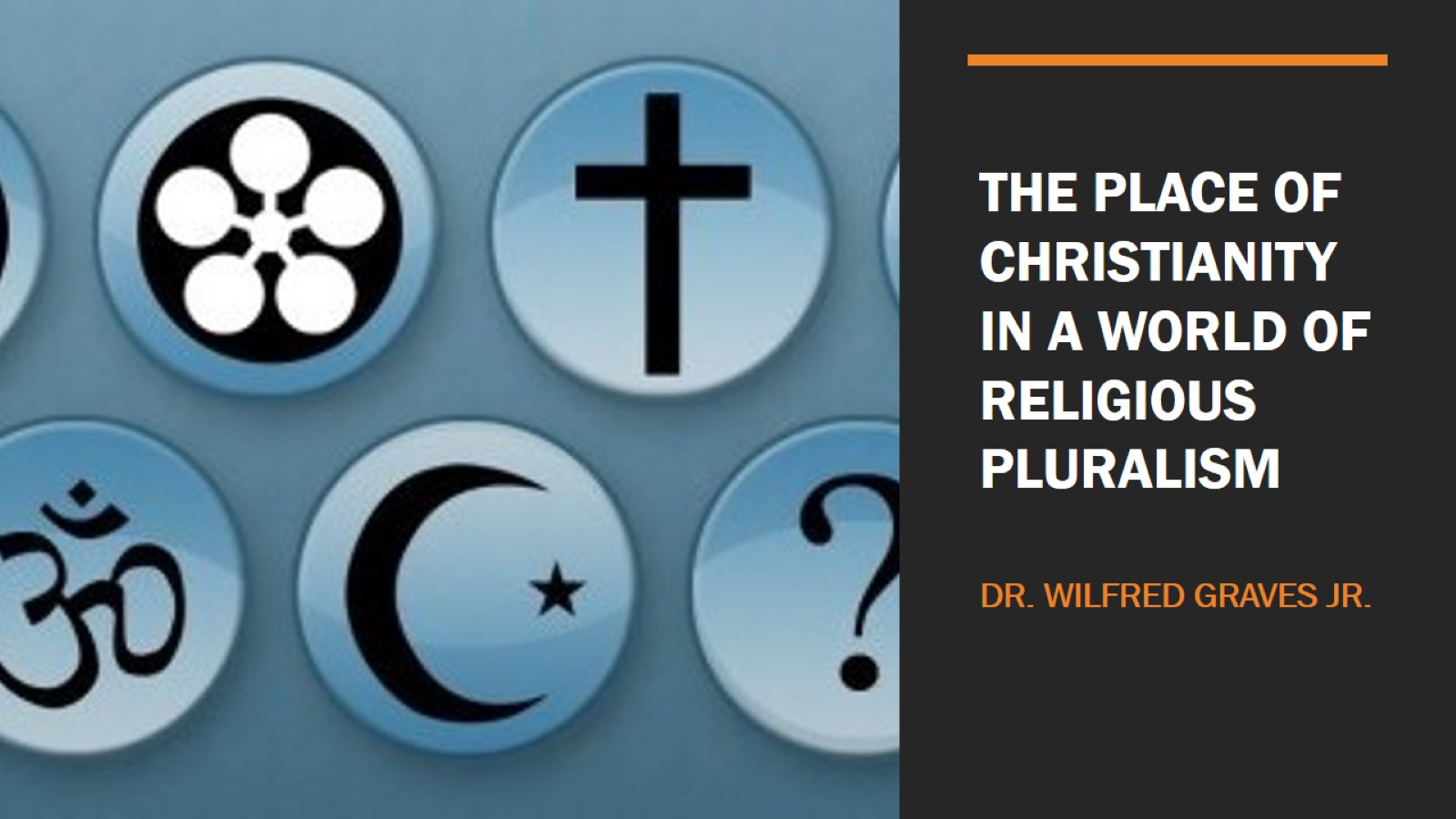 The place of Christianity in a world of religious pluralism
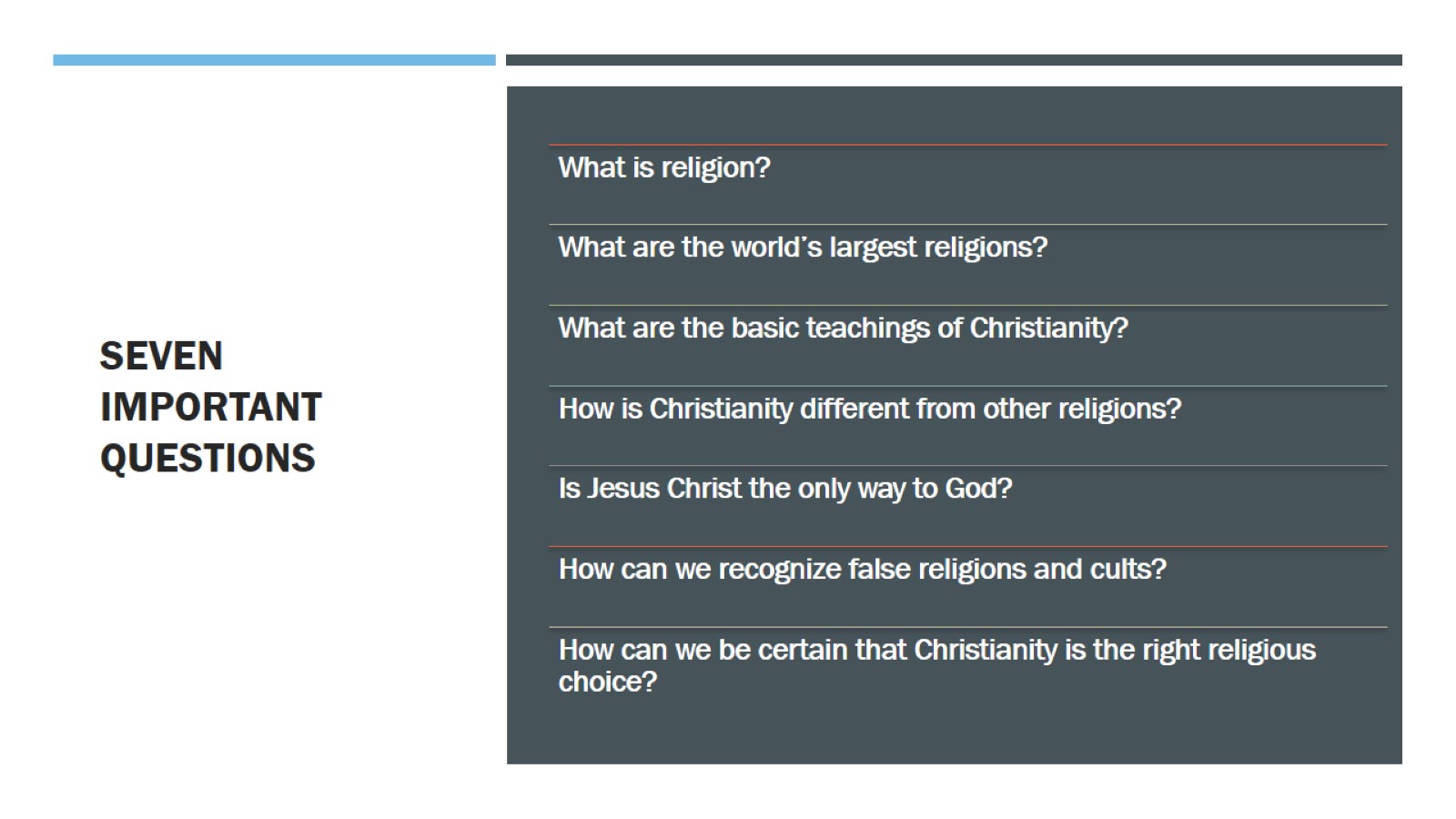 Seven important questions
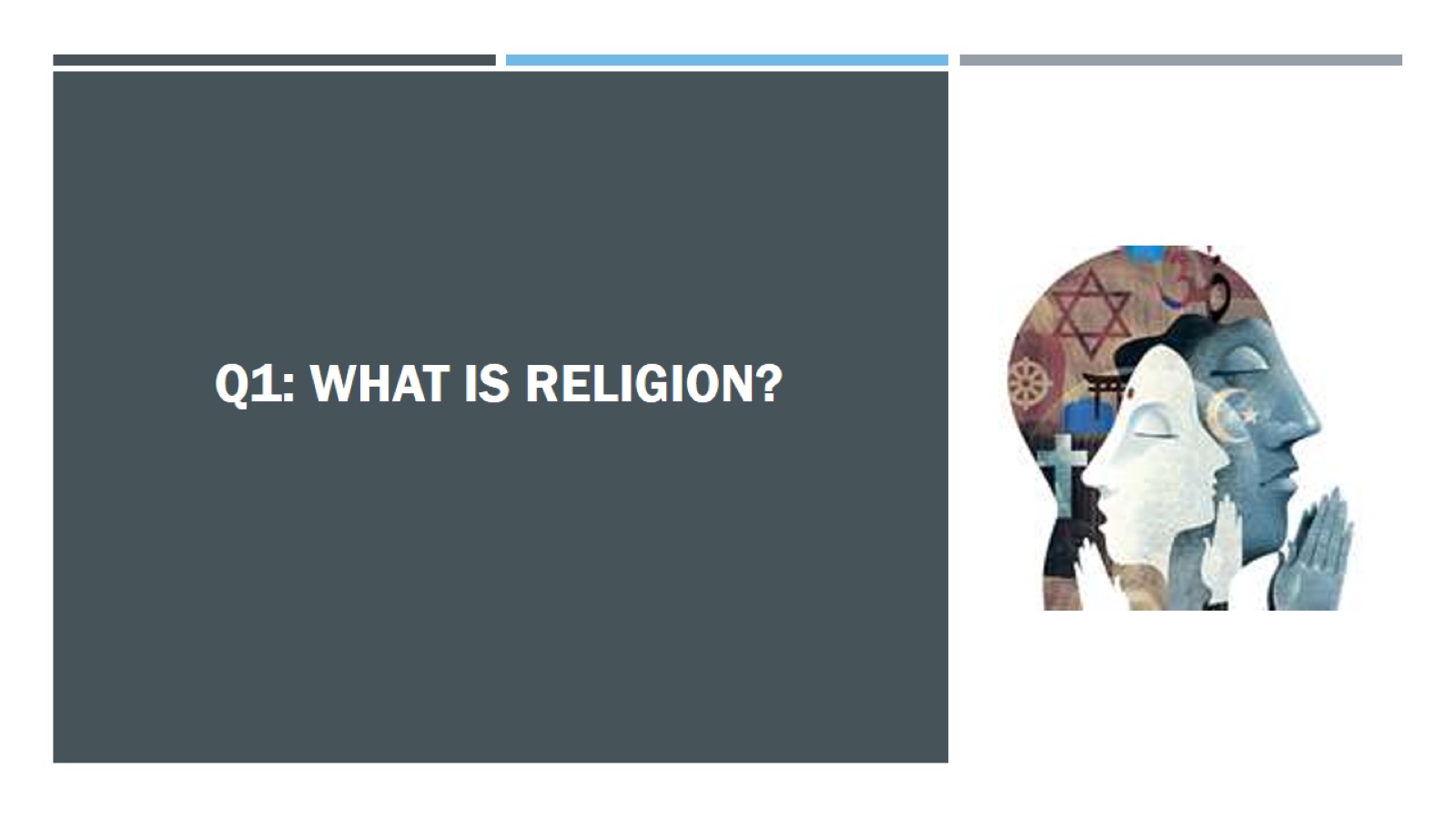 Q1: What is religion?
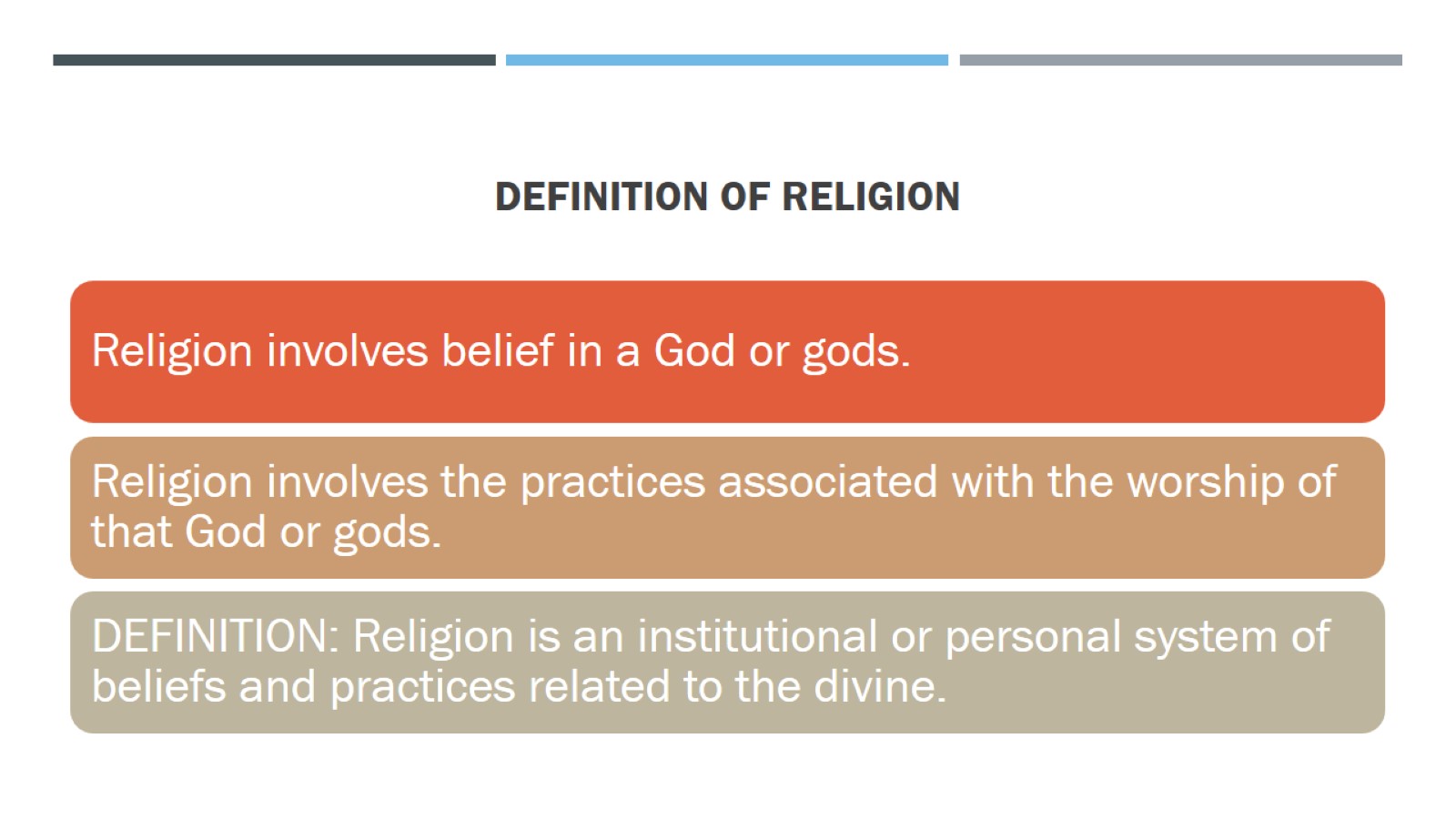 Definition of Religion
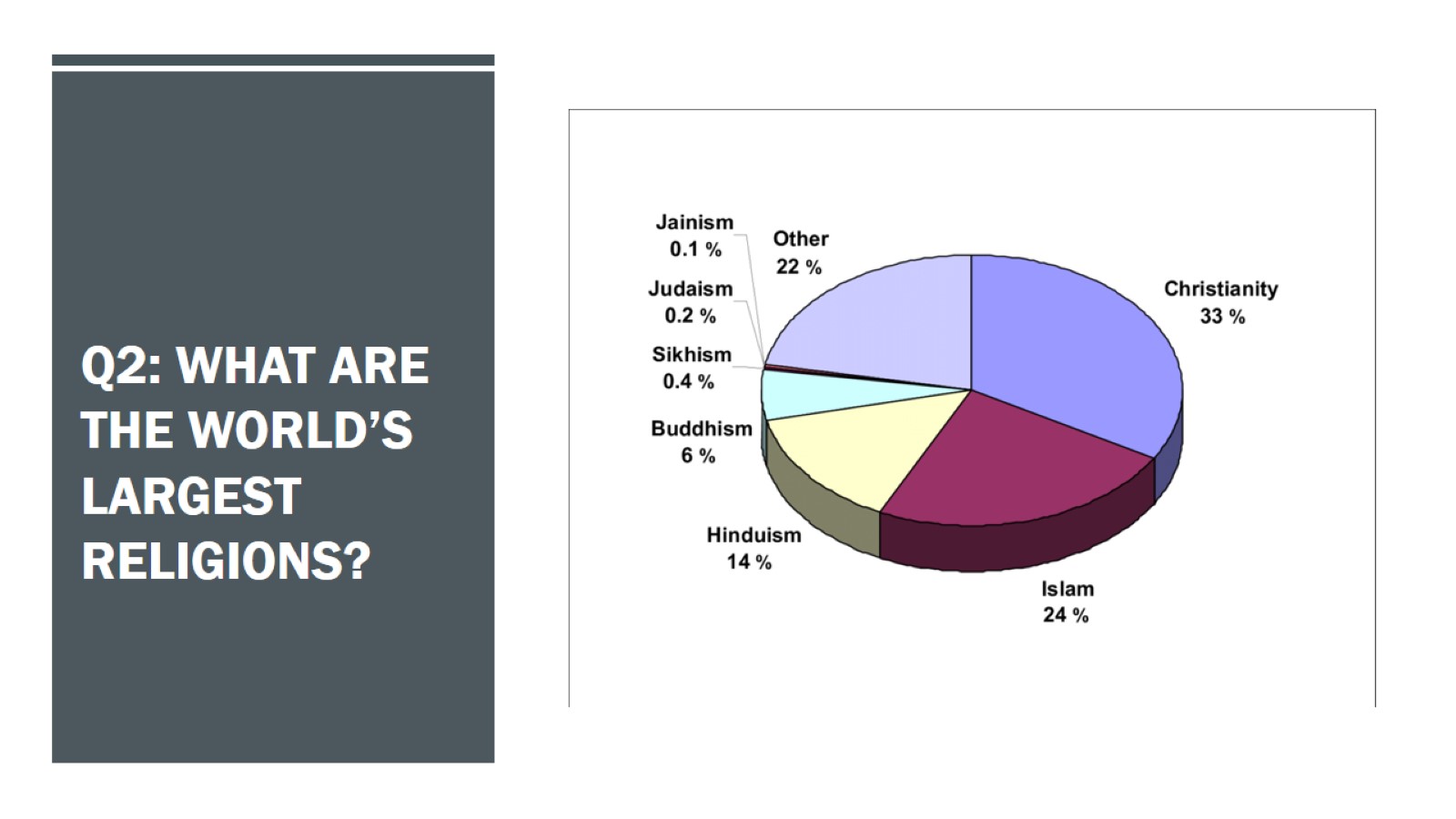 Q2: What are the world’s largest religions?
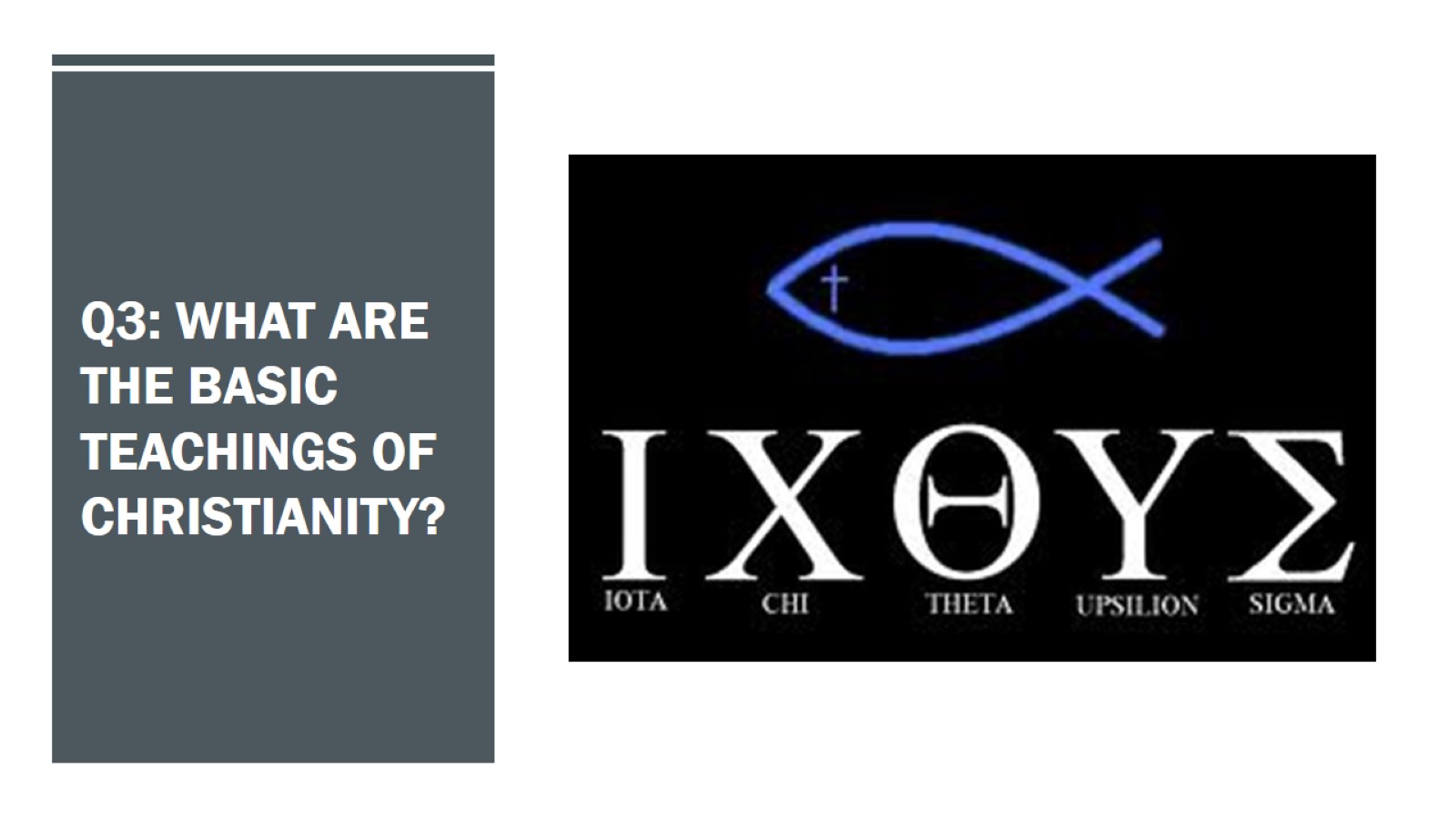 Q3: What ARE THE BASIC TEACHINGS OF CHRISTIANITY?
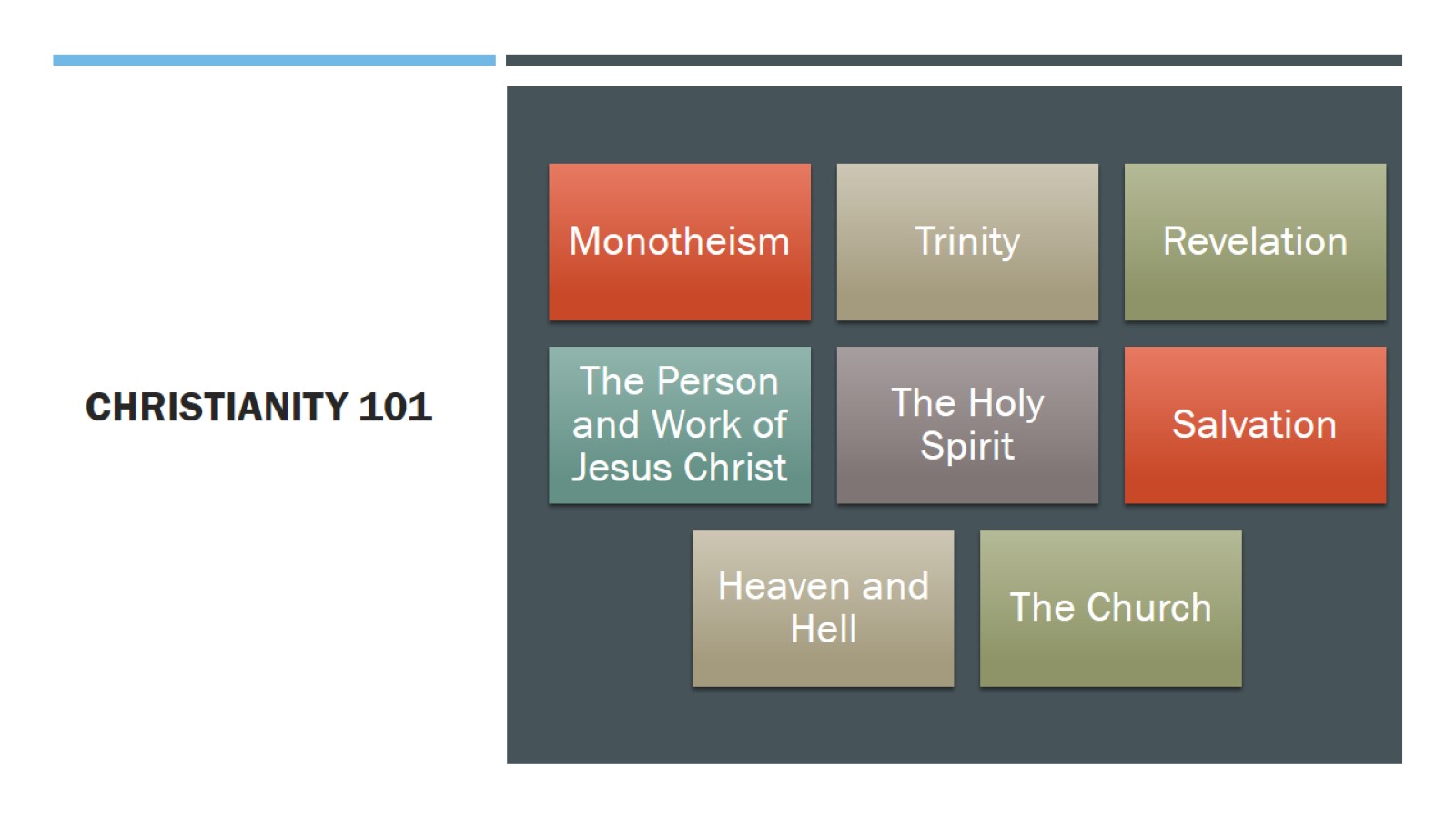 CHRISTIANITY 101
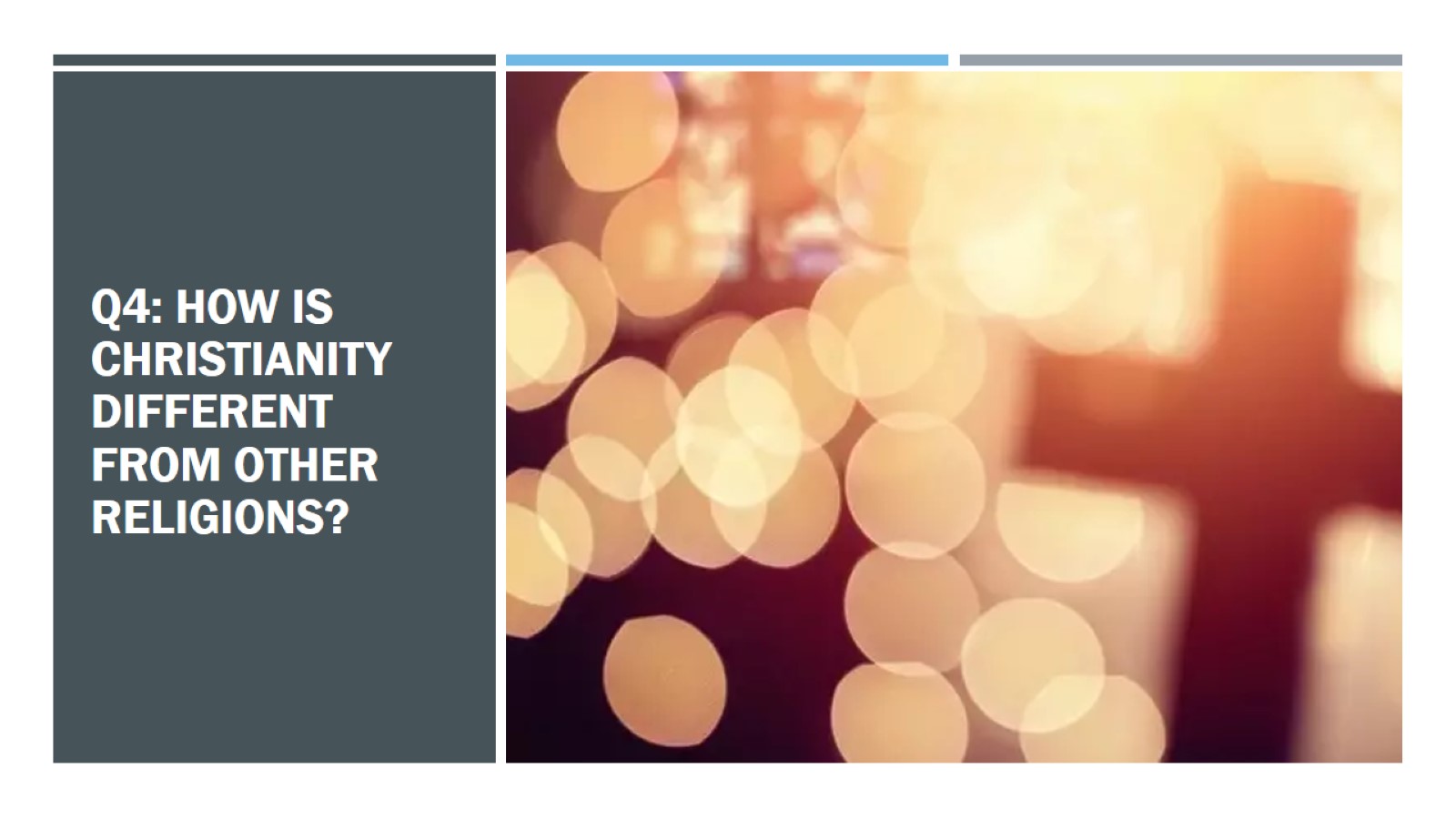 Q4: how is CHRISTIANITY different from other religions?
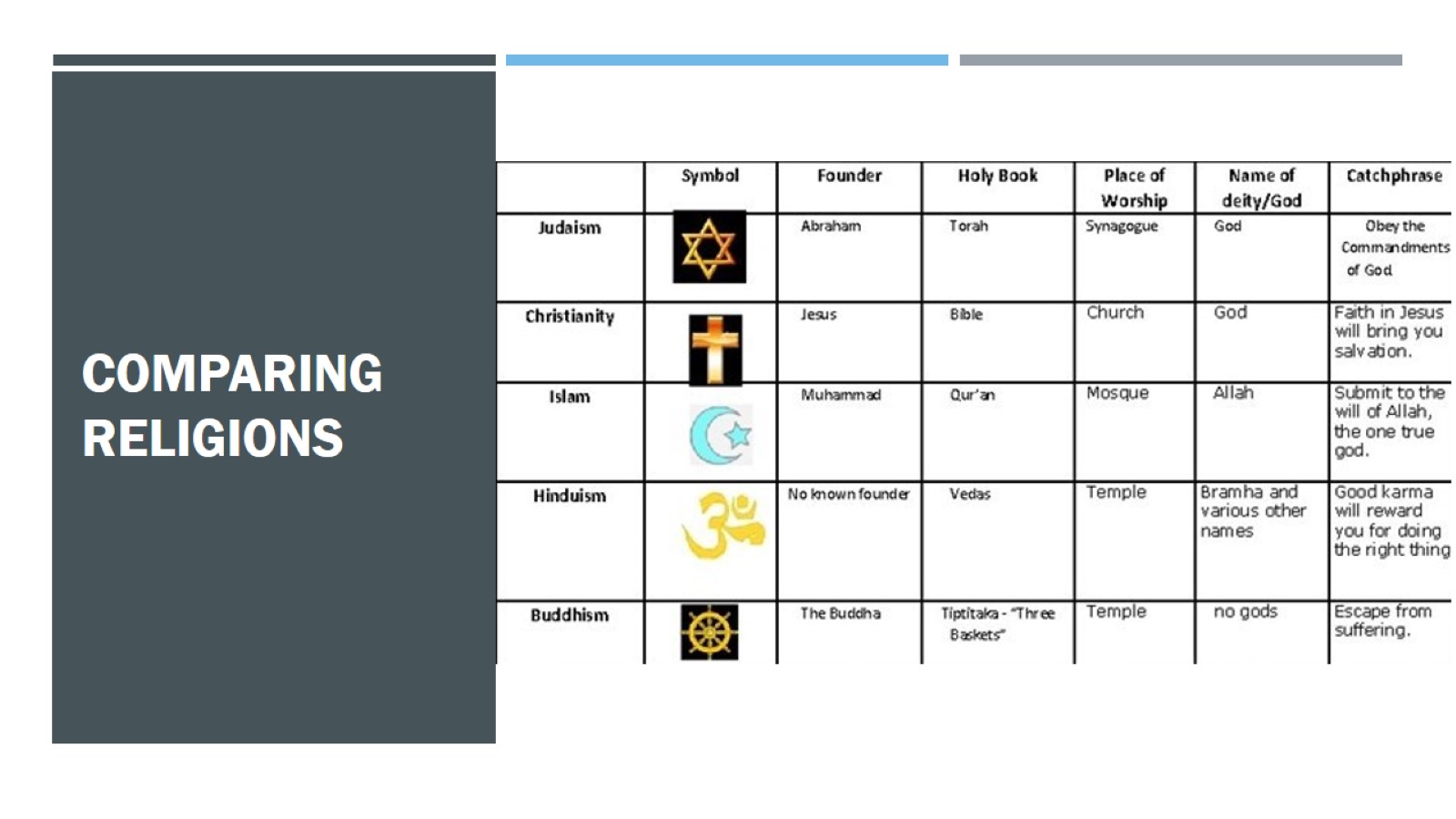 COMPARING RELIGIONS
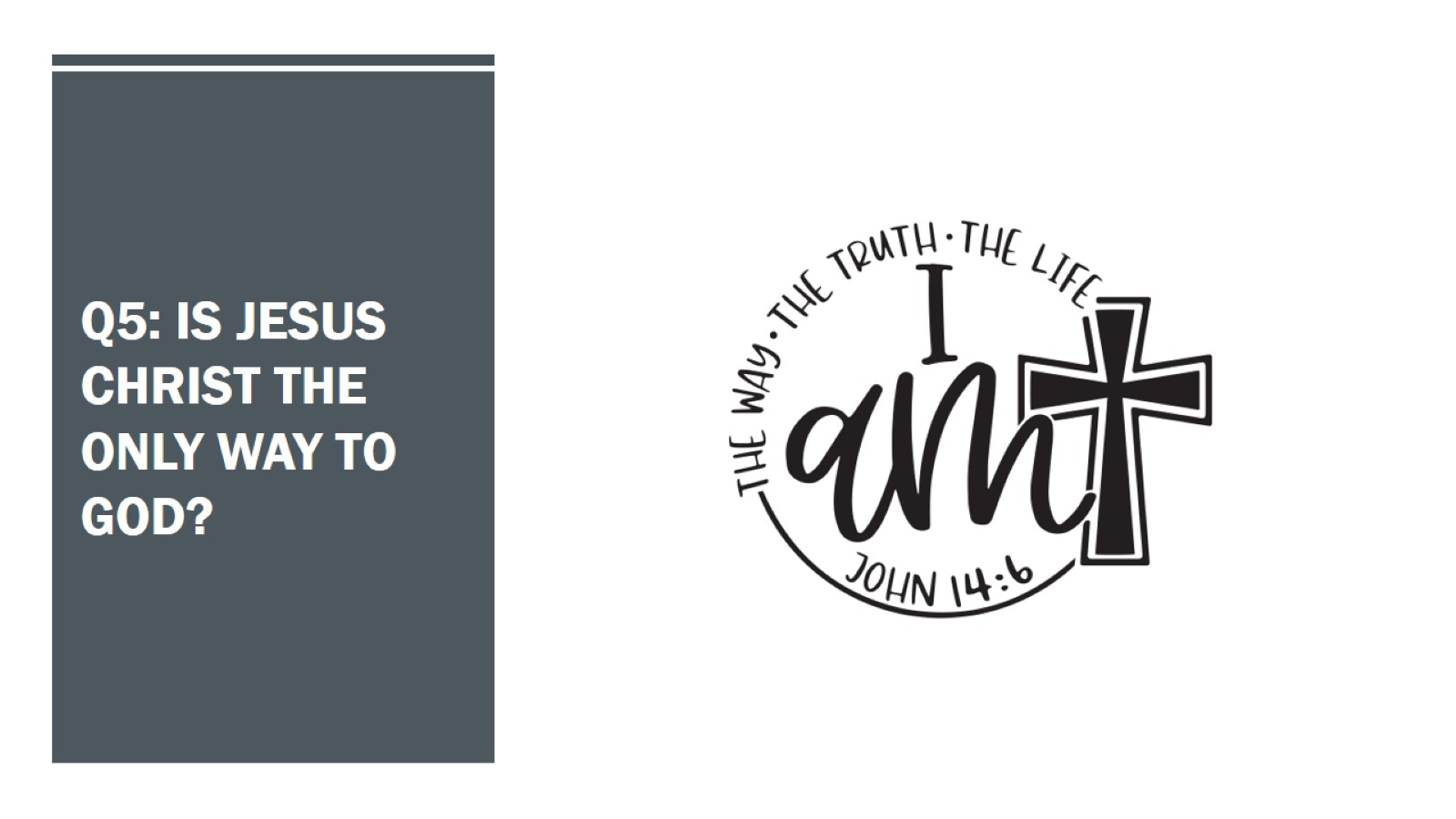 Q5: is Jesus Christ the only way to god?
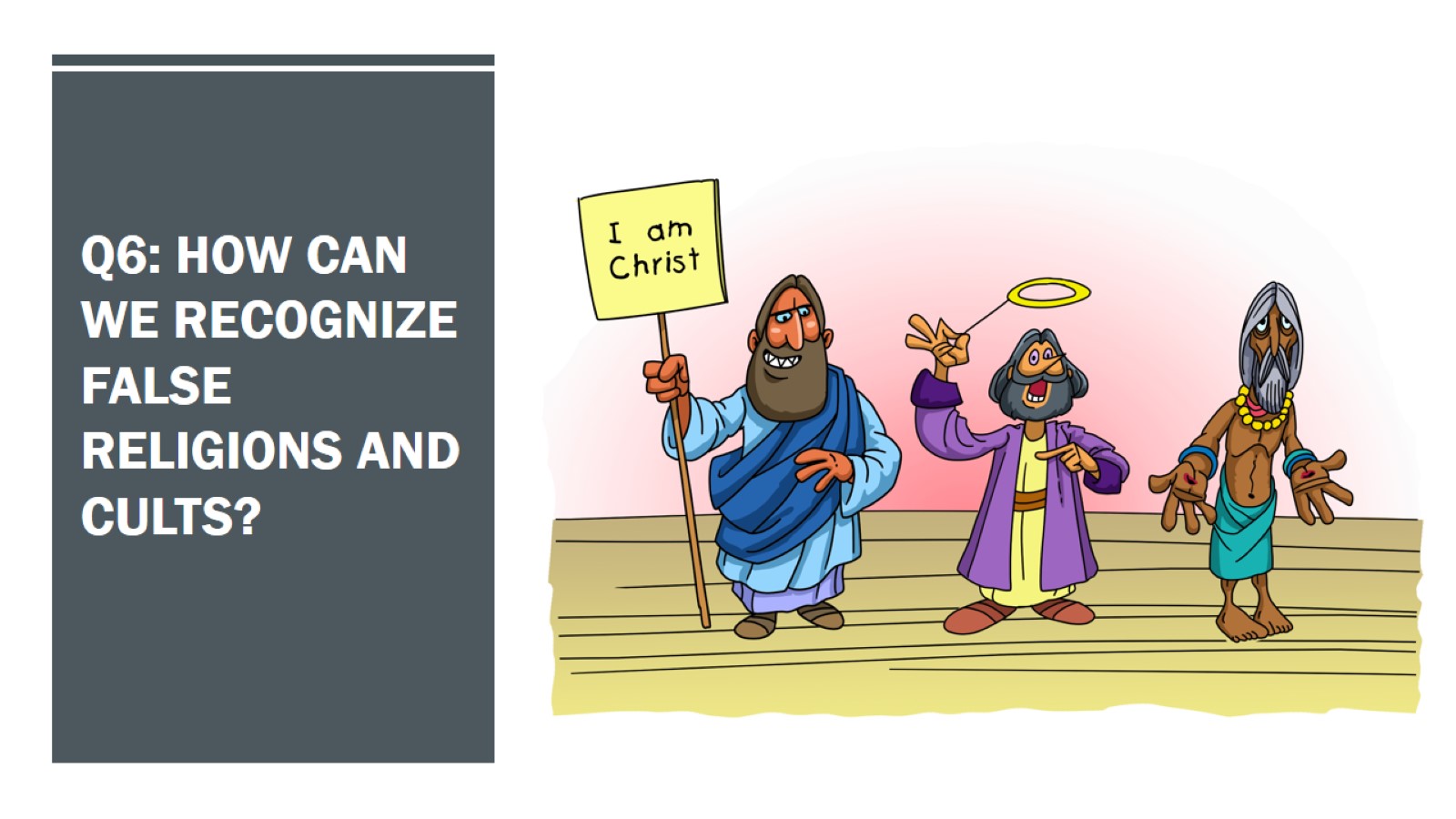 Q6: How Can We Recognize False Religions and Cults?
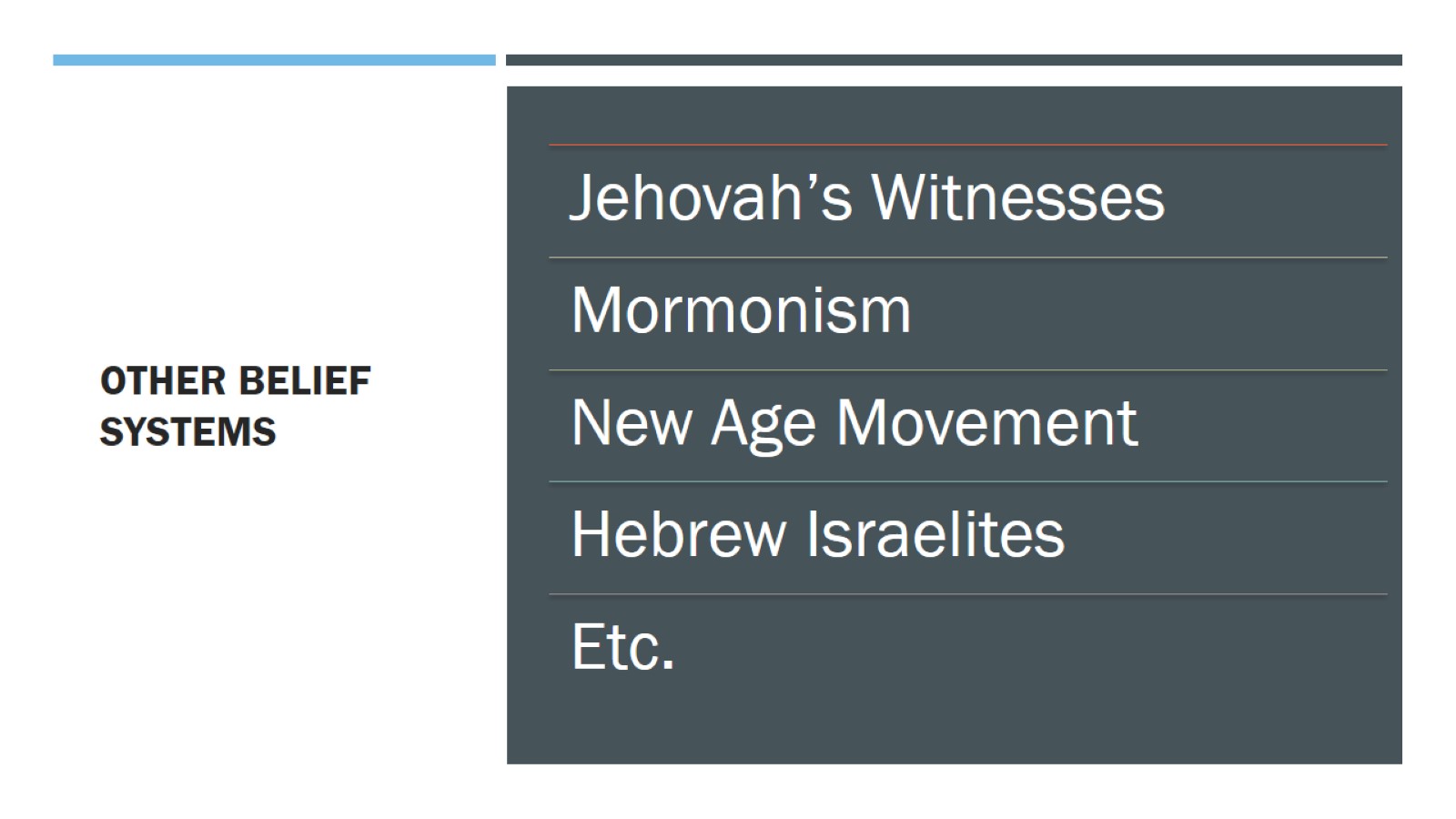 Other belief Systems
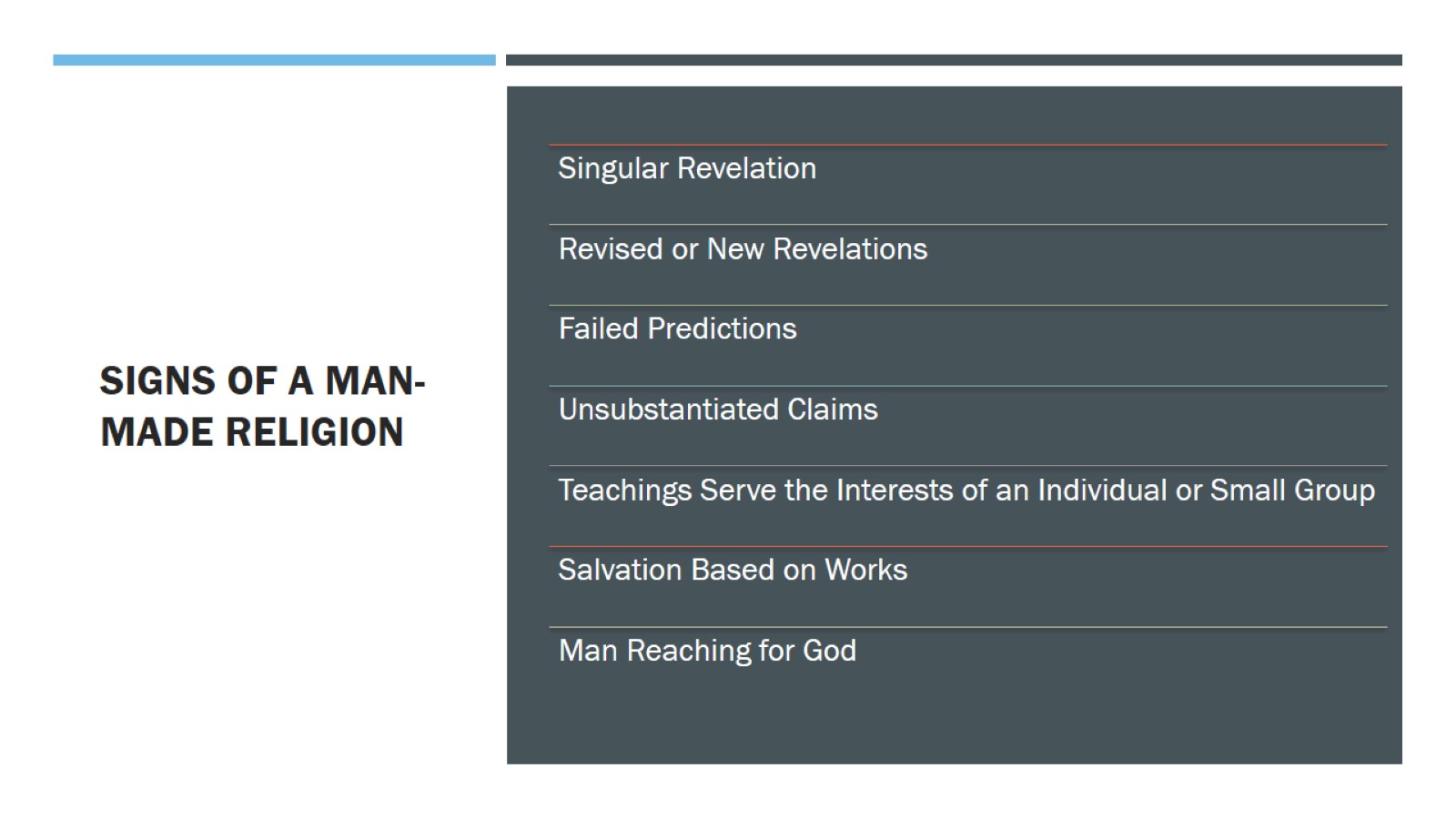 Signs of a Man-made Religion
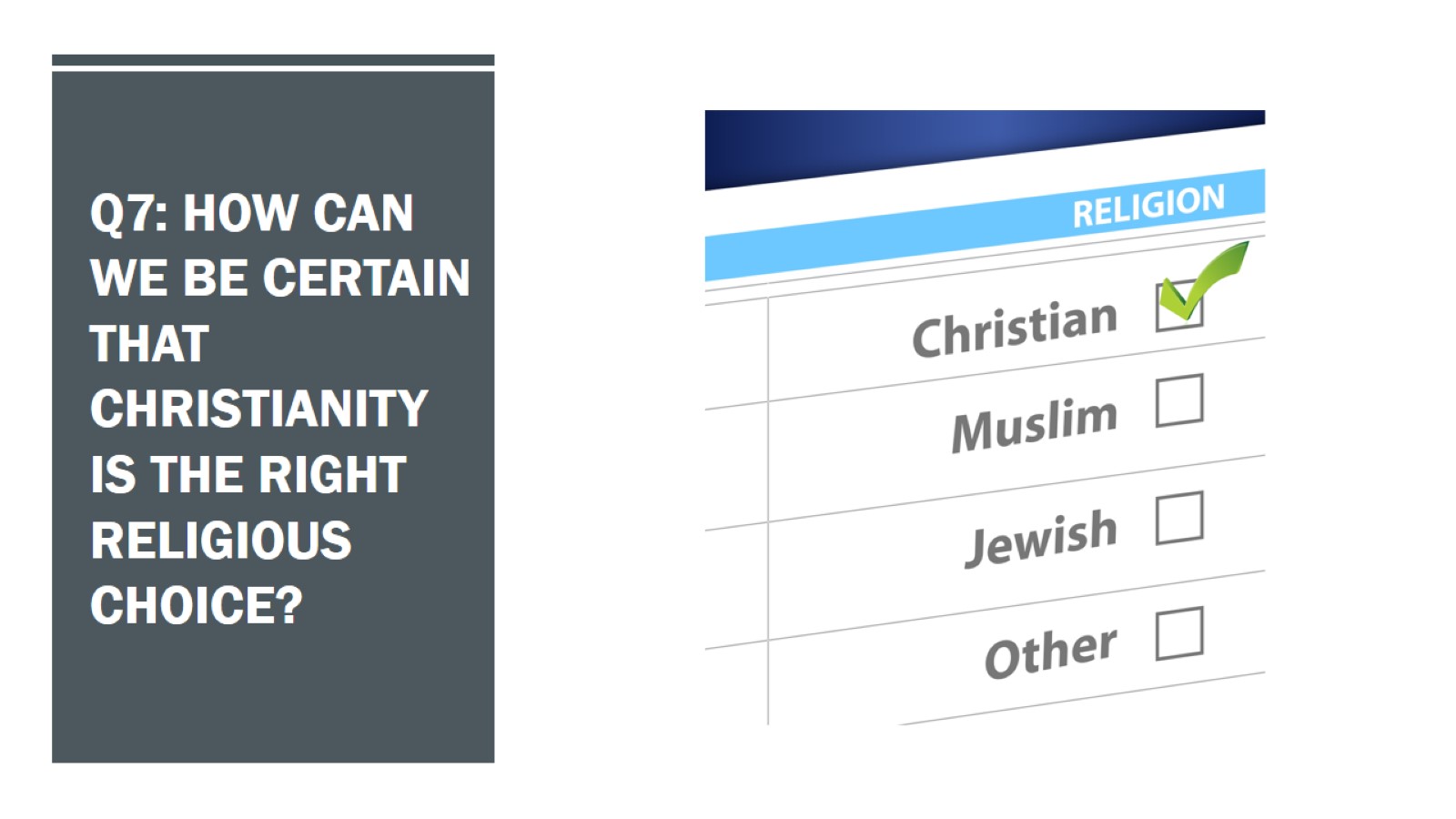 Q7: How Can We be Certain that Christianity is the Right Religious Choice?